স্বাগতম
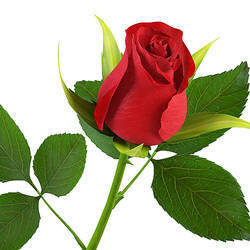 পরিচিতি
পাঠ পরিচিতি
শিক্ষক পরিচিতি
মোঃ রুহুল আমীন
বি.এস.সি.(অনার্স), এম.এস.সি.(গণিত)
সহকারী শিক্ষক (গণিত)
ভায়েটা আব্দুল কদ্দুস দাখিল মাদ্রাসা
টাঙ্গাইল সদর, টাঙ্গাইল।
শ্রেণীঃ নবম
বিষয়ঃ গণিত
অধ্যায়ঃ দ্বিতীয়
সময়ঃ ৪৫ মিনিট
তারিখঃ ০১/০৩/২০১৬ ইং
নিচের চিত্রগুলো লক্ষ্য কর
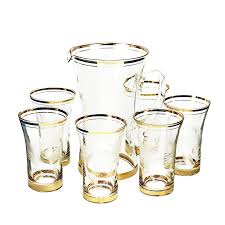 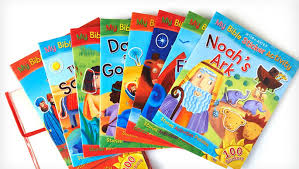 বইয়ের সেট
গ্লাস সেট
সোফা সেট
আজকের পাঠ
সেট
শিখনফল
আজকের পাঠ শেষে শিক্ষার্থীরা …
১। সেট ও উপসেটের ধারণা ব্যাখ্যা করে প্রতীকের সাহায্যে প্রকাশ করতে পারবে । 
২। সেটের সংযোগ, ছেদ সেট ও সেটের অন্তর ব্যাখ্যা এবং যাচাই করতে পারবে।
৩। ভেনচিত্রের সাহায্যে সংযোগ ও ছেদ সেট নির্ণয় করতে পারবে।
সেটে ব্যবহৃত বিভিন্ন প্রতীক
U
A,B,C,X,Y
সংযোগ সেট
সার্বিক সেট
উপসেট
ছেদ সেট
সেটের অন্তর
নিচের চিত্রগুলো ভালোভাবে লক্ষ্য কর
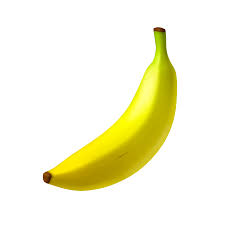 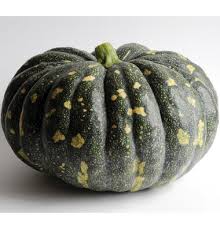 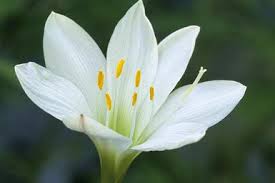 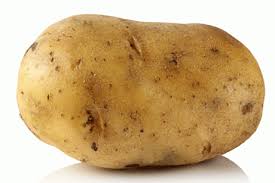 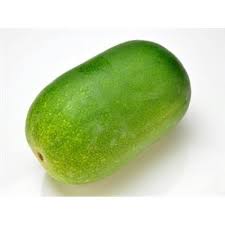 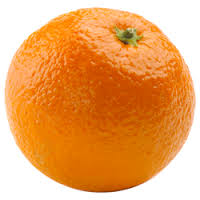 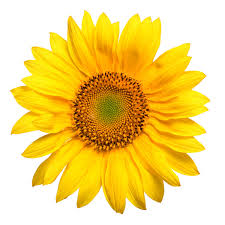 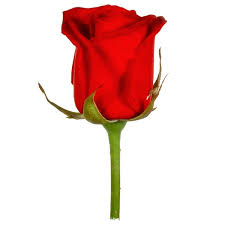 একক কাজ




A={a,b,c}ও B={b,c,d}হলে,AuB এর মান বের কর।
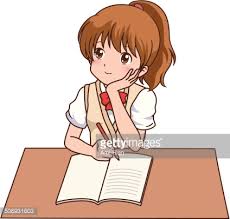 একক কাজের সমাধান


AuB={a,b,c,d}
নিচের চিত্রগুলো ভালোভাবে লক্ষ্য কর
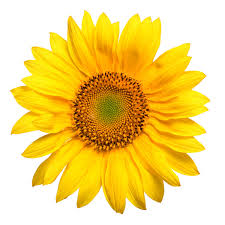 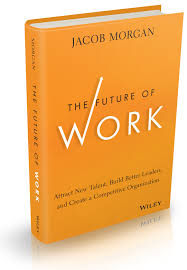 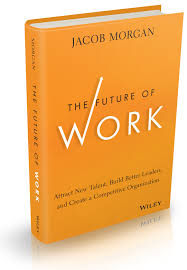 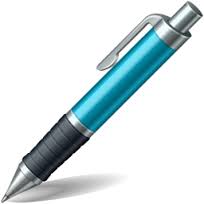 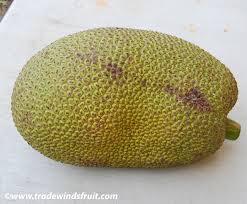 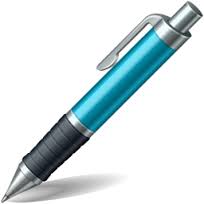 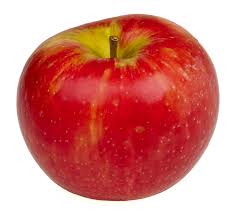 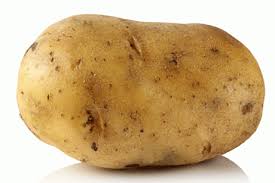 নিচের চিত্রগুলো ভালোভাবে লক্ষ্য কর
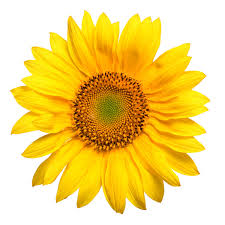 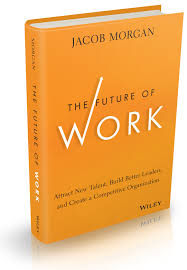 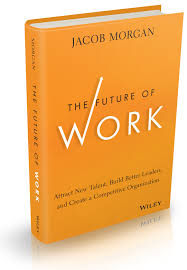 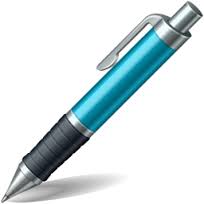 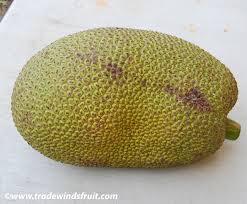 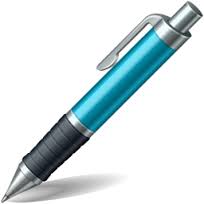 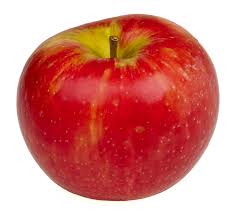 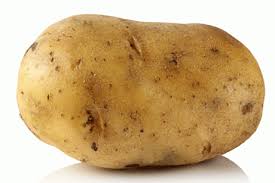 নিচের চিত্রগুলো ভালোভাবে লক্ষ্য কর
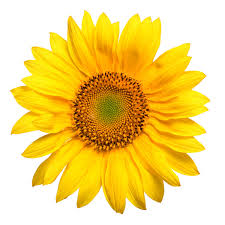 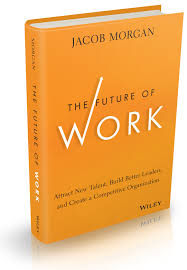 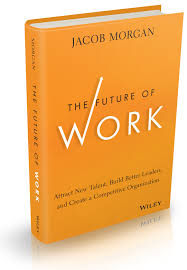 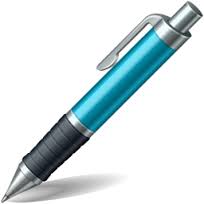 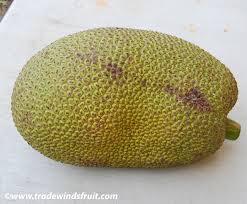 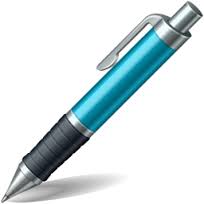 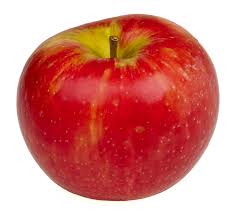 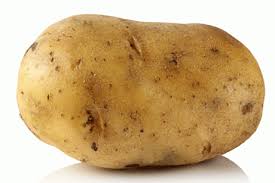 জোড়ায় কাজ
১।A={1,2,3,a,b}এবং B={2,3,a,b,c}হলে,  AuB, AnB,A-B এর মান নির্ণয় কর।
সমাধানঃ
ভেনচিত্রের সাহায্যে সংযোগ ও ছেদ সেট নির্নয় :
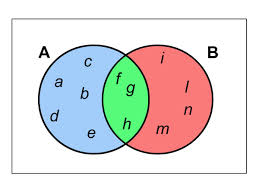 দলীয় কাজ







     ১। ভেনচিত্রের সাহায্যে  A u B এবং  A n B দেখাও।
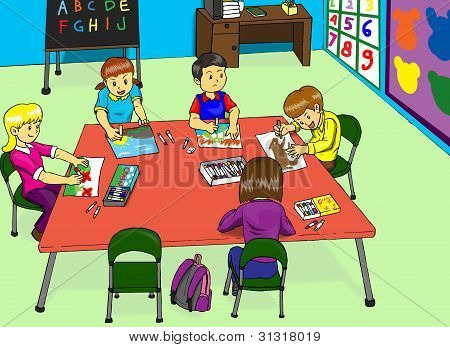 দলীয় কাজের সমাধানঃ
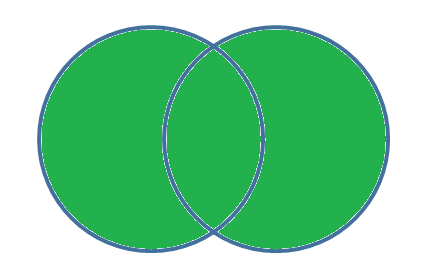 মূল্যায়ন
বাড়ির কাজ



A={a,c,e}, B={b,d,f} এবং C={b,c,d,e} হলে,
১। A n (B - C) এবং (C n B) u A এর মান নির্ণয় কর।
২।প্রমাণ কর যে, A u B=(A – B) u (B – A) u (A n B)।
ধন্যবাদ
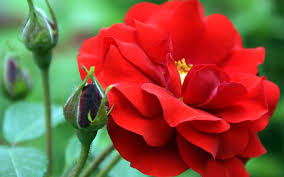